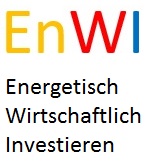 «Nachhaltige" Gebäudeerneuerungen                              
Gibt es win-win-win Situationen für Investoren, Mieter und Umwelt?
Dr. Ruedi Meier, oec. publ.
Dr. Frank Kalvelage
Geschäftsleiter energie-cluster.ch
Raumplaner NDS/ETH-Z, 
Ehrenpräsident energie-cluster.ch
Christian Renken
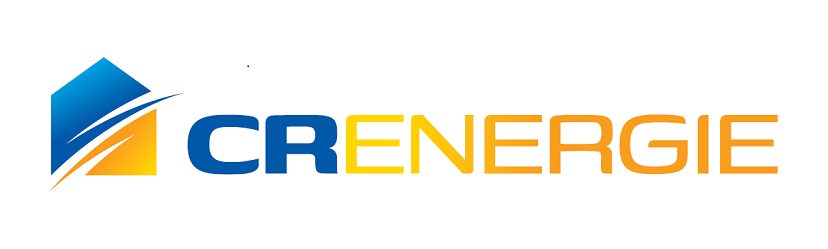 Geschäftsleiter CR Energie GmbH, 
Technologievermittler energie-cluster.ch
Einleitung: Ausgangslage, Konzept, Ziele
Tool EnWI: Systematik, Annahmen, Berechnungen
Berechnetes Fallbeispiel
Zusammenfassung
Fazit
Diskussion
Energiestrategie 2050
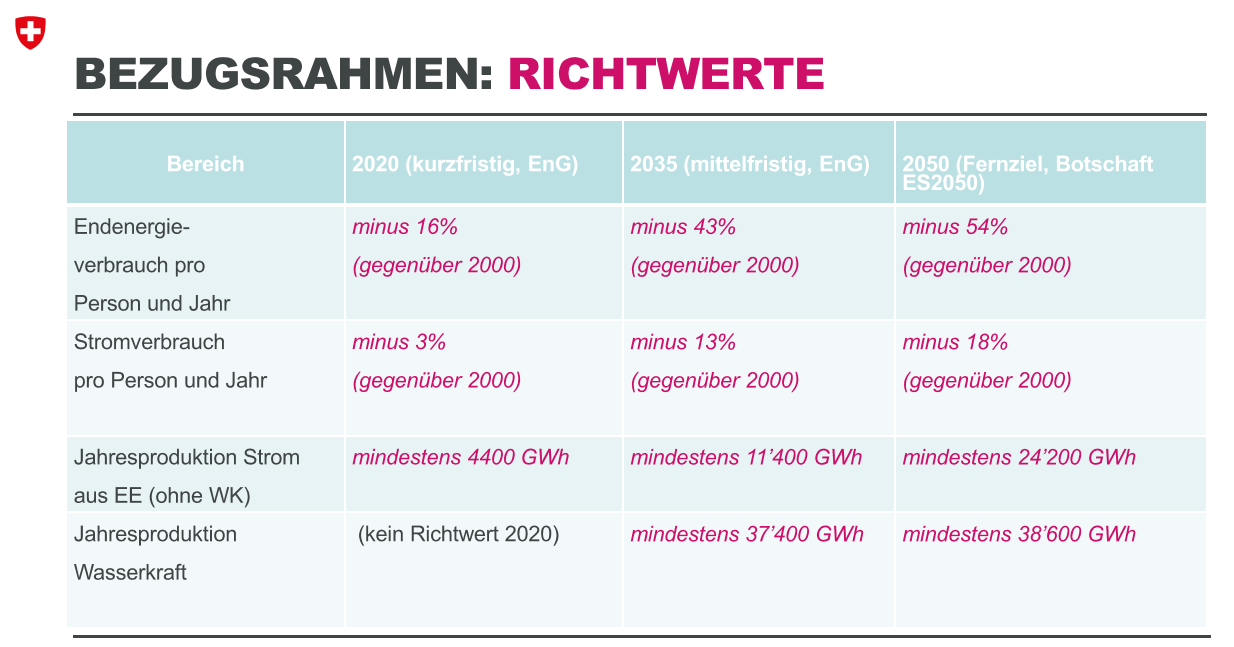 MONITORING ENERGIESTRATEGIE 2050, MEDIENGESPRÄCH ▪ 20. NOVEMBER 2018, Bundesamt für Energie BFE
Energiestrategie 2050
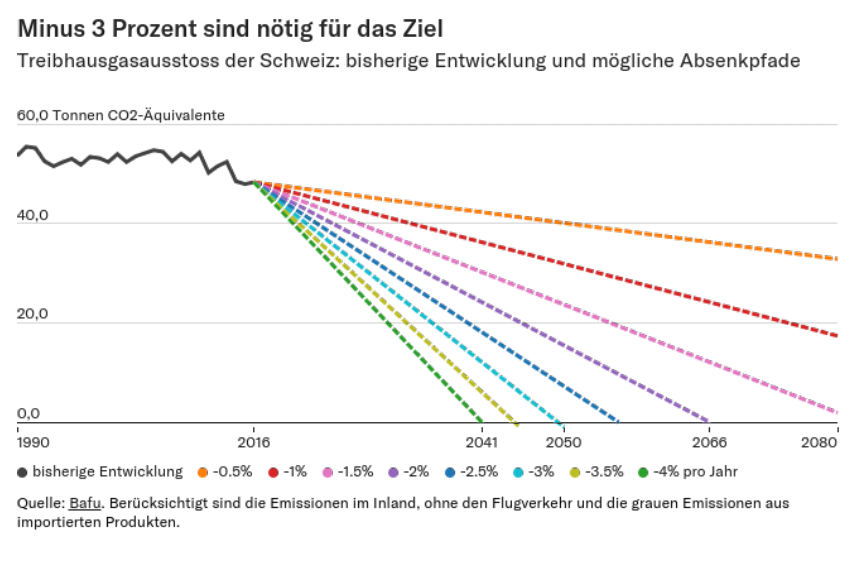 Aktuelle Praxis
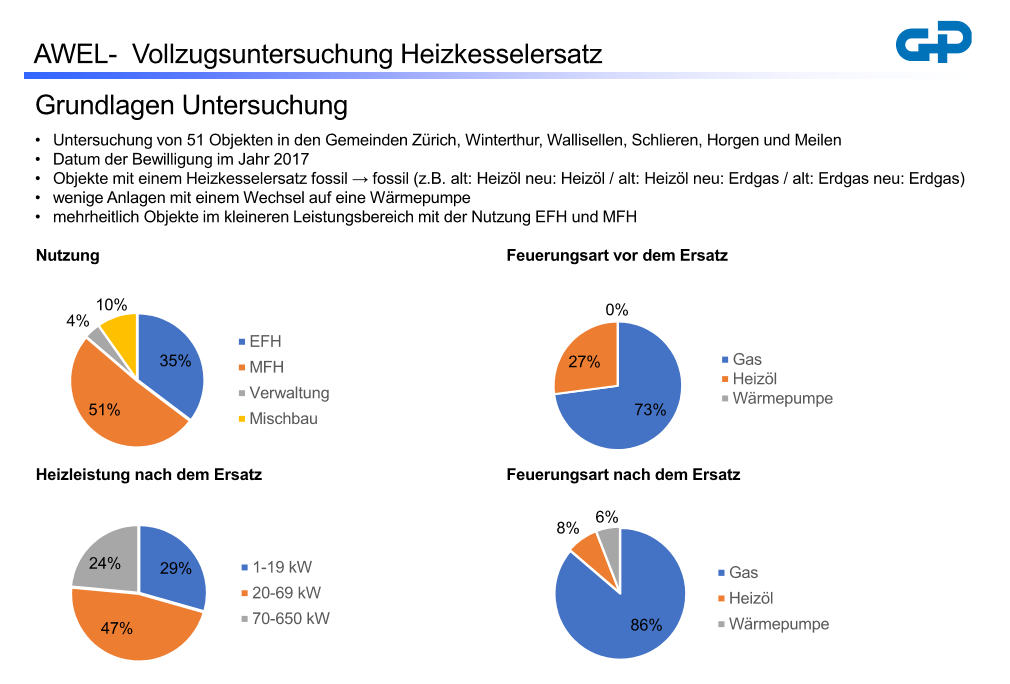 Vollzugsuntersuchung Heizkesselersatz 2017, AWEL, Amt für Abfall, Wasser, Energie und Luft Abteilung Energie, Zürich
Das Gebäudeprogramm 2017 in Zahlen
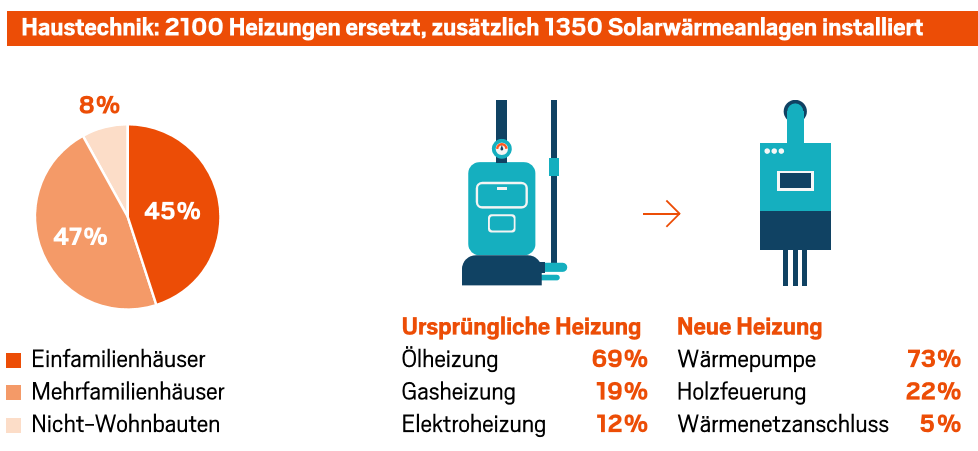 ® Das Gebäudeprogramm Jahresbericht 2017
Energetische Sanierung im Stau
Pinselsanierungen dominieren. Zusatzinvestitionen > Unterhalt = unwirtschaftlich? 

Zu geringer Ersatz der fossilen Heizsysteme mit erneuerbaren Energien.  

Mangelhafte Transparenz:
Welche Sanierungsmassnahmen? 
Auswirkungen Energie, CO2, Wirtschaftlichkeit, Mieten, Rentabilität, etc.? 

Welche Bruttomieten lässt der Markt zu?

Limitierte Finanzierungsmöglichkeiten durch begrenzte Eigenkapitalmittel
Gründe für die Gebäudesanierung
Ziele Eigentümer 
Werterhaltung 
Steigerung Attraktivität der Immobilie, wenig Leerbestand 
Mehr vermietbare Flächen durch Anbau und Aufstockung
Erfüllung kantonaler Mindestanforderungen Energiegesetz 
Steigerung der Rentabilität bzw. Rendite 

Vorteile Mieter
Wohnkomfort
Modernes Interieure, moderne Raumaufteilung   
Stabile, niedrige Nettomieten und Nebenkosten (u.a. Energie) bzw. Bruttomieten  
Nachhaltiges und umweltbewusstes Wohnen 

Öffentliche Hand/Umwelt
Reduktion Energieverbrauch, Emissionen, CO2
EnWI-Analysen
Vergleich alternativer Sanierungsvarianten/Standards bezüglich Energie-, CO2-Einsparungen, Wirtschaftlichkeit:
Investitionskosten, Kosten pro eingesparte kWh, Tonne CO2, Energierendite
Ersatz fossilen Heizsysteme aufzeigen
Optimale Sanierungen? 
Energetisch, wirtschaftliche Bauteil-Sanierungen (OP) vs. Gesamtsanierungen/Zusatznutzen (GS)  
Auswirkungen auf: 
Bruttomieten, d.h. Nettomieten, Nebenkosten
Renditen, Eigenkapitalrenditen 
CO2-Abgabe mit Rückverteilung, Effekte auf den Mietzins
Wirkungen aufzeigen von Fördermitteln, Steuerabzügen
Sensitivitätsberechnungen inkl. Auswirkungen von CO2-Abgabe inkl. Rückverteilung
EnWI – Systematische Berechnungsmethodik
Tool Inspire & Kennwerte.ch
Zwischenresultate
Sanierungskosten
Endenergiebedarf neu Heizen & WW
Input Objektdaten
Geometrie
Energieverbrauch
Eingabe
IST-Zustand Gebäude 
Def. Sanierungsvarianten
Ausbaumassnahmen
Zwischenresultat
Eigenverbrauch Photovoltaik
Auslegung
 PV-Anlagen
PVopti-Tool
Eingabe
Energiebedarf elektrisch  
Energieertrag Photovoltaik
EnWI-Tool
Output EnWI
Investitionen
Energie- und CO2-Einsparungen
Brutto- / Nettomieten neu
Rentabilitäten
Input 
Energiekosten & Finanzierung (Sensitivitäten)
Zwischenresultate Sanierungsvarianten
Förderbeiträge, Steuerabzug
Überwälzung der Investitionen
EnWI – Sanierungsvarianten unterschiedlicher Eingriffstiefe
Von der Bauteil-Sanierung…. 





	    				 






… bis zu vollumfänglichen Sanierungen: 
• MuKEn    • GEAK    • Minergie    • Minergie-P    • Minergie-A    • Plusenergiegebäude
Gebäudehülle: 
Fenster, Dach, Fassade, Keller
Solarkollektoren
Komfortlüftung
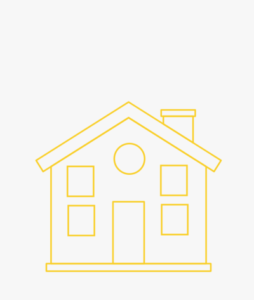 Wärmepumpen
Photovoltaik, 
Batteriespeicher
Haushaltsgeräte
Fernwärme
Energie-management-systeme
Erdsonden & Erdregister
EnWI – Eingabemaske: Grundannahmen der Energiekosten und für ökonomische Berechnungen
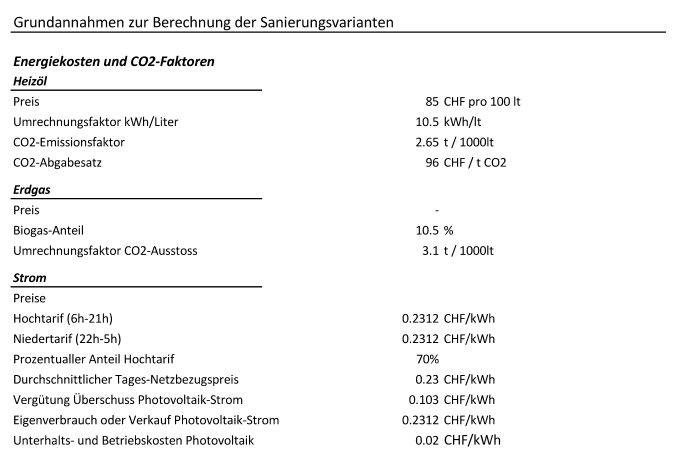 Variable Parameter

Aktuelle und regionale Energiekosten

Annuität

Kapitalisierungsfaktor

Grenzsteuersatz

Wertvermehrender Investitionsanteil 
    (Mietzinsüberwälzung), wählbar für jede Sanierungsvariante
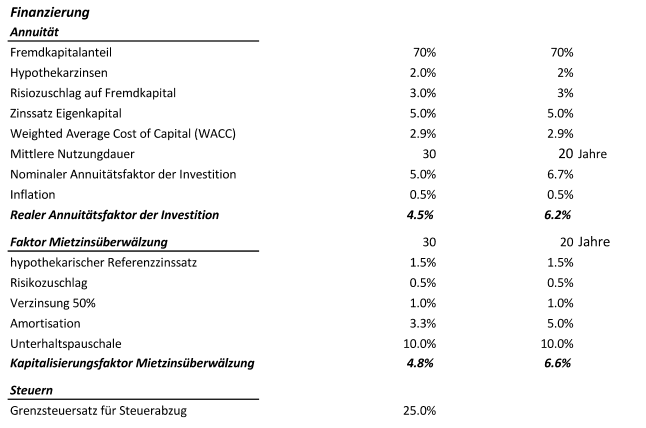 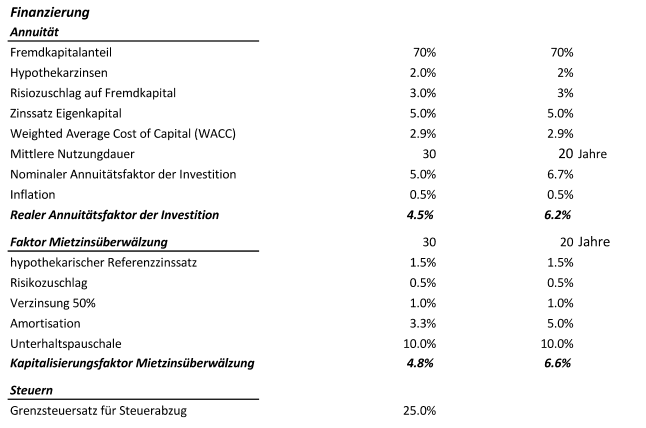 EnWI – Beispiel Eingabemaske Sanierungsvarianten
Bis zu 9 Sanierungsvarianten im Vergleich:
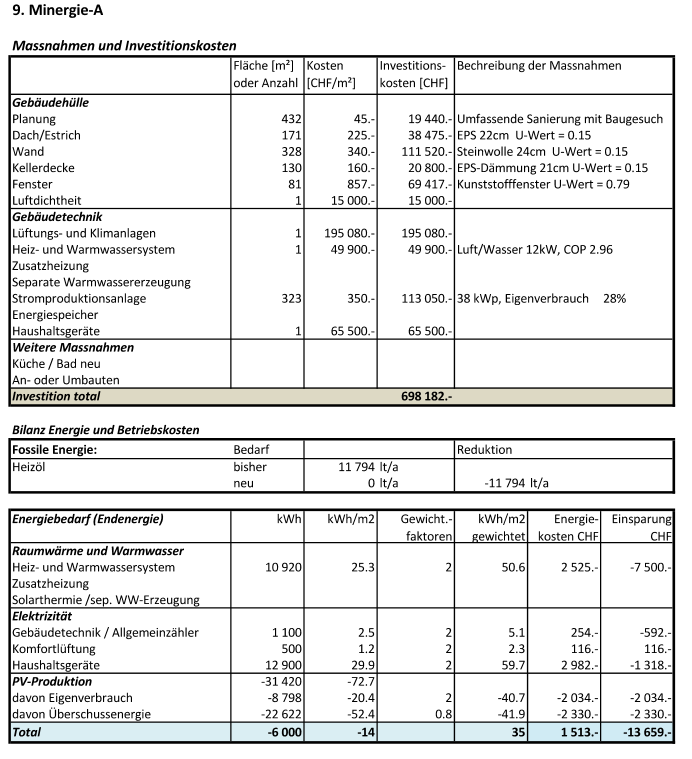 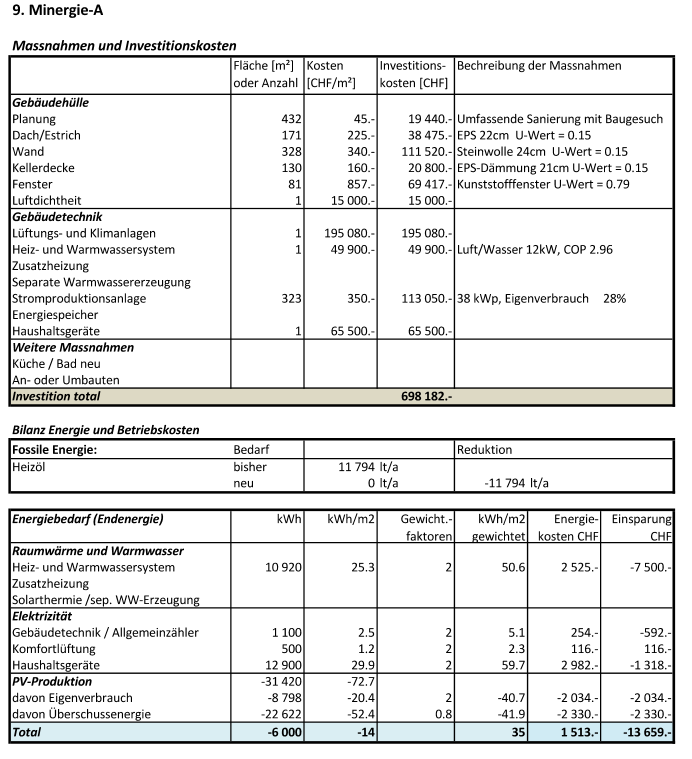 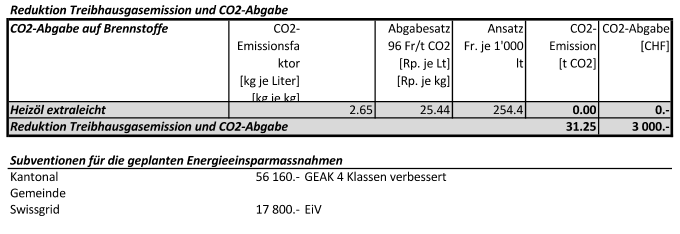 EnWI - Fallbeispiel MFH Kt. Bern
Gebäude: Neunfamilienhaus 
EBF 400 m2; Ölheizung; Endenergie Heizen & WW 287 kWh/m2

Bis zu 9 Sanierungsvarianten:			GEAK-Klasse 
Pinselsanierung					G/G
Wärmepumpe + PV 					G/F		
WP + PV + Isolation Dach und Keller			G/E
WP + VHF isoliert mit PV				F/D
MuKEn-Variante WP + Thermie				E/D
MuKEn-Variante WP + Gebäudehüllenisolation		C/D
Minergie-Variante WP + Komfortlüftung 			C/B
Minergie-P-Variante WP + Komfortlüftung		B/B
Minergie-A-Variante WP + Komfortlüftung + PV 		B/A
EnWI - Fallbeispiel MFH Kt. Bern
Investitionskosten mit/ohne Subventionen und mit/ohne Steuerabzüge
Steuerabzüge vom steuerbaren Einkommens abhängig. Hohe Einkommen bewirken exponentiell höhere Steuerabzüge.  
Null-Einkommen führen zu keinen Steuerabzügen. 
Typische Steuerabzüge zwischen 10% bis 25%.

Subventionen für die energetische Sanierung werden über Kantone vollzogen. 
Vollumfängliche Sanierungen, Minergie, GEAK: 10%-25% subventioniert. 
Bauteilsanierungen: 0% - 25% subventioniert.
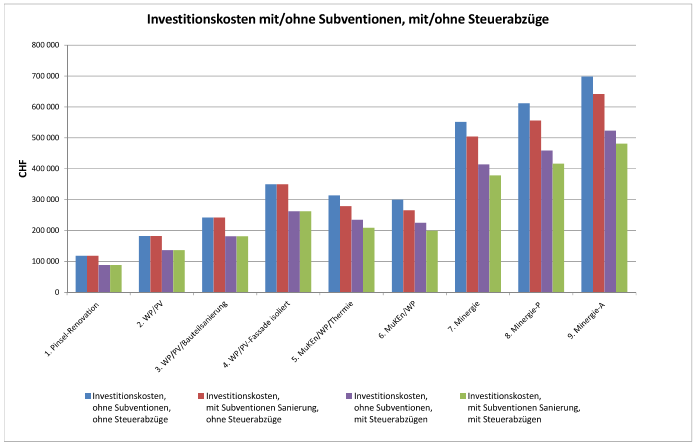 GEAK-    
Klasse
G/G      G/F      G/E       F/D       E/D      C/D      C/B      B/B       B/A
EnWI - Fallbeispiel MFH Kt. Bern
Energiebedarfsänderung = Energieeinsparung + Energieproduktion PV / Thermie
Gezielte Bauteilsanierungen bewirken hohe Energie- und CO2-Einsparungen. 

Vollumfängliche Sanierungen maximieren diese Energie-Einsparungen.
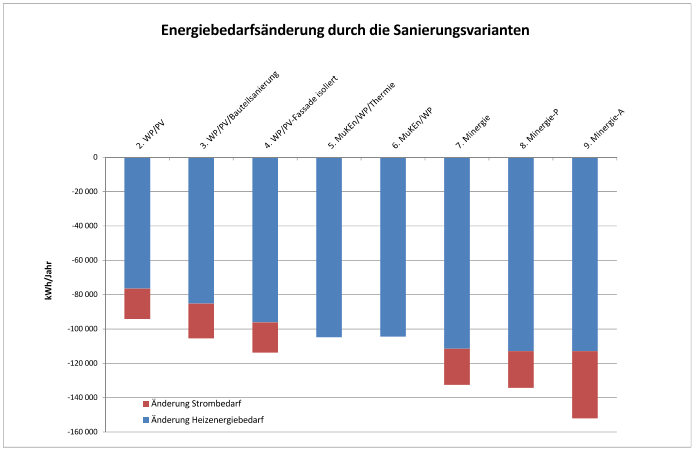 GEAK-    
Klasse
G/F      G/E       F/D       E/D      C/D      C/B      B/B       B/A
EnWI - Fallbeispiel MFH Kt. Bern
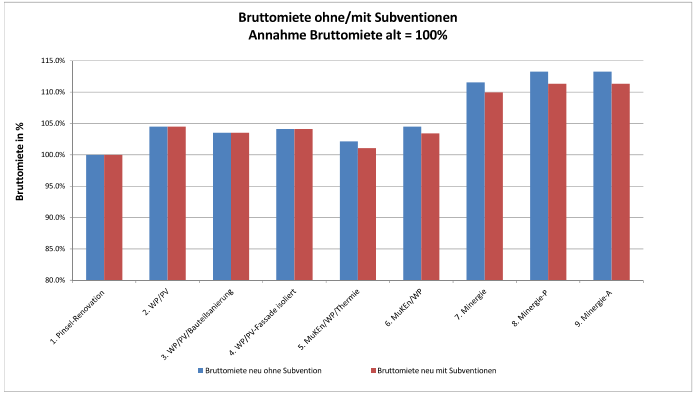 Die Überwälzung der wertvermehrenden Investitionen definiert die neue Nettomiete.
  
Bei optimierten Sanierungen (höhere Nettomiete, niedrigere Nebenkosten) sind Win-Win-Situationen mit tieferen Bruttomieten nach der Sanierung möglich. 

Die Subventionen müssen an die Mieterschaft weitergegeben werden und führen zu max. 3% weniger Bruttomiete.
GEAK-    
Klasse
G/G       G/F      G/E       F/D       E/D       C/D      C/B       B/B       B/A
EnWI - Fallbeispiel MFH Kt. Bern
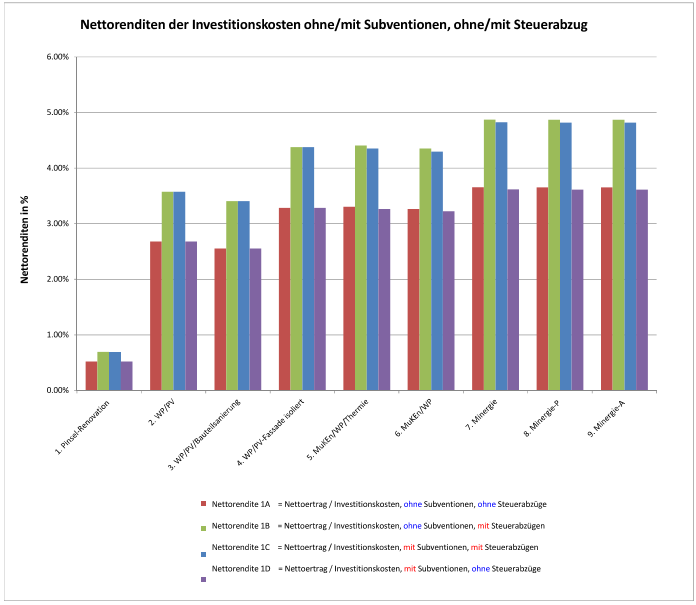 Typische Nettorenditen der energetischen Sanierung betragen ca. 2.5%, mit steigender Tendenz bei steigenden Überwälzungssätzen (maximal 70%) auf ca. 3.5%.

Überwälzungssätze im Beispiel:
Fall 1	: 10%
Fall 2 & 3	: 50%
Fall 4-9	: 70%

Bei Steuerabzügen von 25%, steigen die Nettorenditen um zusätzlich ca. 1% auf 3.5% bis ca. 5%.
GEAK-    
Klasse
G/G   G/F   G/E   F/D   E/D   C/D   C/B    B/B   B/A
EnWI - Fallbeispiel MFH Kt. Bern
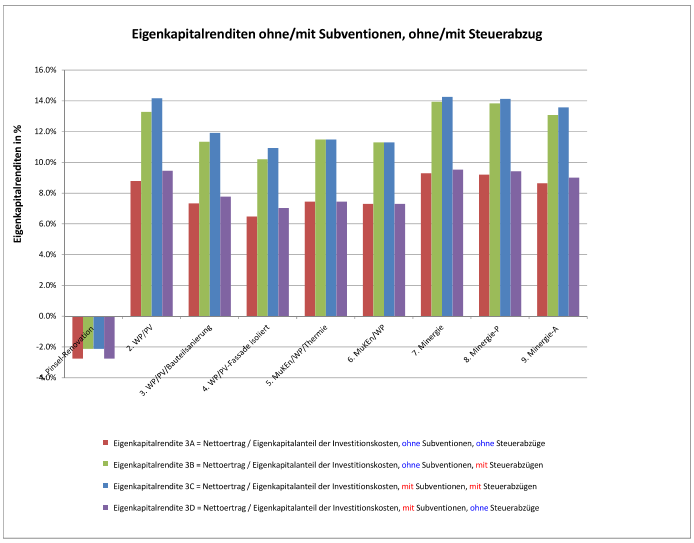 Eigenkapitalrenditen bewegen sich zwischen 6% bis ca. 8%.
 
Mit Steuerabzügen von 25% steigen diese auf ca. 12% bis ca. 14%.
 
Die beachtlichen Werte sind vor allem auf die aktuell tiefen Zinsensätze zurückzuführen.
GEAK-    
Klasse
G/G   G/F   G/E   F/D   E/D  C/D   C/B   B/B   B/A
EnWI - Fallbeispiel MFH Kt. Bern
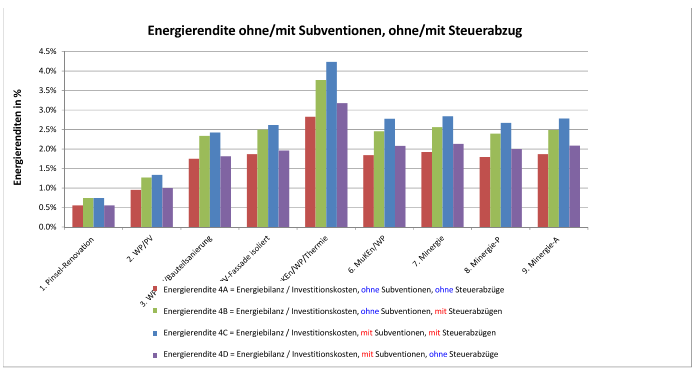 Energierenditen sind ein Mass für die wirtschaftliche Effizienz von energetischen Spar- und Produktionsmassnahmen.  

Pinselsanierungen weisen die geringste Rendite auf. 
 
Mit Bauteil-Sanierungen oder MuKEn wird zumeist die maximale Energierendite erreicht. 

Bei vollumfänglichen Sanierungen bleibt der Wert stabil oder nimmt sogar wieder ab.
GEAK-    
Klasse
G/G    G/F    G/E     F/D     E/D    C/D     C/B     B/B    B/A
EnWI - Fallbeispiel MFH Kt. Bern
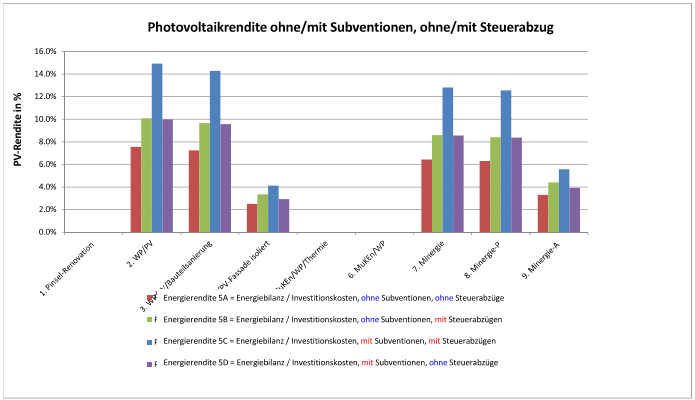 Nettorenditen von Photovoltaik variieren abhängig vom System und deren Einsatz zwischen 2% bis 10%.

Kleine Anlagen, die einen hohen Eigenverbrauch aufweisen, sind am Rentabelsten.

Kleinen Anlagen erfüllen nicht die Anforderungen nach maximalen Eigendeckungsrate mit zukünftigen stationären Speichern oder Elektromobilität.
GEAK-    
Klasse
G/F    G/E      F/D                            C/B      B/B     B/A
EnWI - Fallbeispiel MFH Kt. Bern
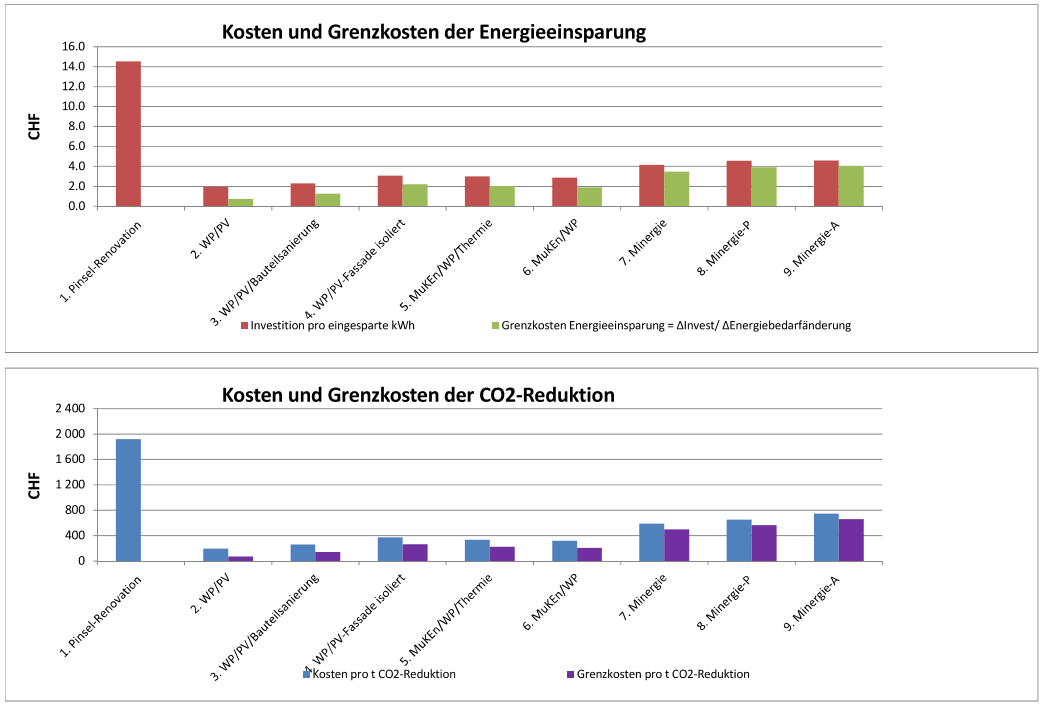 Bei optimierten Investitionen halten sich Durchschnittskosten und Grenzkosten für Energieeinsparung und CO2-Minderungen in einem akzeptablen Rahmen.
 
Werden weitergehende Standards angestrebt, so nehmen diese Kosten zu. 

Bei Pinselsanierungen mit geringen energetischen Effekten muss von exorbitant hohen Kosten gesprochen werden.
GEAK-    
Klasse
G/G     G/F     G/E    F/D    E/D    C/D    C/B    B/B     B/A
EnWI - Fallbeispiel MFH Kt. Bern
Bruttomieten bei zunehmenden CO2-Abgaben mit der Rückverteilung
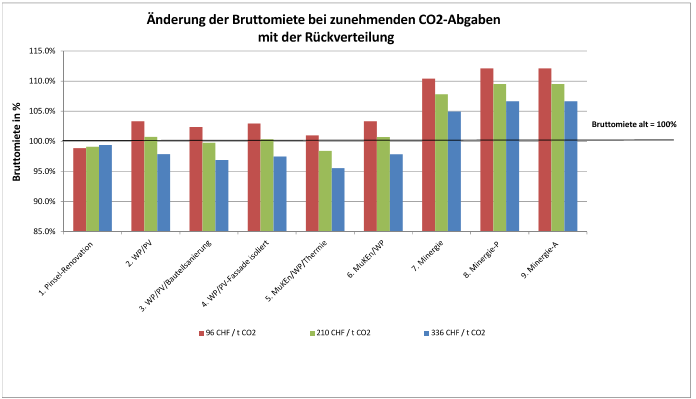 Sensitivitäten von CO2-Abgaben mit Rückverteilung: 

Je höhere CO2-Abgaben erhoben werden, desto geringer fallen die Bruttomieten bei Gebäude mit fossilfreien Heizsystemen aus. 

Bei Gebäuden mit fossilen Energieträgern steigen aufgrund von höheren CO2-Abgaben die Bruttomieten an. 
Die Rückverteilungen kompensieren die höheren Mieten nicht oder nur teilweise.
GEAK-    
Klasse
G/G     G/F     G/E      F/D     E/D     C/D     C/B      B/B     B/A
Zusammenfassung (1/3)
EnWI-Tool: Transparenz für Investoren, Hauseigentümer, Mieter, Öffentliche Hand (z.B. Kosten eingesparte kWh bzw. Tonne CO2)

EnWI-Tool: Strategische Machbarkeit von Projekten. Keine Detail-Projektplanungen

Hohe Energieverbrauchsminderungen: Relativ einfache, eher kostengünstigen Massnahmen nötig

Hohe CO2-Minderungen: Primär Ersatz des Heizsystems  & Einsatz erneuerbare Energien
Bauteil-Sanierungen/MuKEn: Energetisches, wirtschaftliches Optimum (OP) 
Weitergehende Massnahmen wie Komfort, Raumnutzung: Gesamt(-sanierungen)optimierungen (GS)
Zusammenfassung (2/3)
Energierendite: Energiekosten + Energieerträge/Investitionskosten:
ca. 1%: 	Pinselsanierungen wegen Heizungsersatz
ca. 2.5% -3%:	Bauteil-Sanierungen, MuKEn (OP)
unter 2%:	Gesamtsanierungen (GS)

Einsparkosten pro kWh bzw. pro Tonne CO2: Jährliche Kosten eingesparte Energie bzw. t CO2
Pinselsanierung: 			30 bis 50 Rp./kWh
Bauteil-Sanierungen/MuKEn: 	ca. 10 Rp./kWh bzw. ca. 200 CHF/t CO2
Gesamtsanierungen: 		über 10 Rp./kWh bzw. 500 CHF bis 1000/2000 CHF/t CO2
Zusammenfassung (2/3)
Höhere CO2-Abgabe mit Rückverteilung
Gebäude mit fossilem Heizsystem: Bezahlen CO2-Abgabe
 	Bilanzierte Bruttomiete (inkl. Rückverteilung) praktisch stabil: Spareffekte, sozialverträglich.
Sanierte Gebäude mit erneuerbaren Heizsystemen: Bezahlen keine CO2-Abgabe
		Bilanzierte Bruttomiete (inkl. Rückverteilung) sinkt um 3% bei 96 CHF auf 210 CHF pro t/CO2              	                       Höhere Attraktivität/Anreiz für Mieter/Investoren. Win-win-win-Effekte verstärkt.

Sanierungsvarianten Intensität: energetisch/ wirtschaftlich OP vs. Gesamtsanierungen GS
Investitionskosten GS vs. OP: + Faktor 2 bis 3: Mehr Planung, Komfortlüftung, Geräte, Raumnutzen, etc.
  Kosten OP vs GS pro kWh bzw. pro t/CO2-Kosten (exponentiell) steigend.
  Renditen GS vs. OP steigend wegen höheren Überwälzungen bei höheren Investitionen.
Zusammenfassung (3/3)
Wirkungsmechanismen 
	1. Bruttomieten:  	Anstieg: OP zu GS von 0% auf ca. 15%. Teilweise < 100%: win-win-win-Situation			Nochmals: GS haben (grosse) Zusatznutzen.
	2. Nettorenditen: 	2.5% bis 4 %. Steigend dank höheren Überwälzungen: 50 bis 70%.			Eigenkapitalrenditen: 6-8 %. Mit Steuerabzügen 12-14%.  
	3. Subventionen: 	ca. 10-25%: Bruttomieten-Reduktion ca. 3%, Investor: Wettbewerbsfähiger		4. Steuerabzüge: 	100%: Je höhere Einkommen, desto höhere Steuerabzüge: ca. 10-25%, max. > 40%			Zugunsten Investor: Bei ca. 25% steigt Rendite ca. 1%
Solarinvestitionen Renditen: 3.5% bis 5% > Effizienzinvestitionen.
Liquidität: Verfügbares Kapital, Hypothezierung Banken: 	1. Je mehr Mittel, desto eher Engpass	2. Risiken steigen an 
Fazit: Je besser die Lage, desto eher Gesamtsanierungen.
Fazit (1/3)
Klare Tendenzen


Aber: 

Jede Sanierung =  Spezialfall. 

Keine Universallösungen für Sanierungen. 

Analyse energetische, wirtschaftliche Effekte und Zusatznutzen zentral.
Fazit (2/3)
Priorität für Preispolitik, CO2-Abgabe ausbauen mit Rückverteilung:
Bestehende Win-win-win-Situationen werden gestärkt. CO2-Abgabe = wirksames Instrument.
Nutzen die optimalen Investitionszyklen.
Innovationen werden gefördert.
Gerechter für Alle: Rückverteilung schafft bei CO2-Abgaben Ausgleich. 
Abbau von Bürokratie und Mitnahmeeffekten.
Fazit 3/3
Weiteres Vorgehen
Weitere Analysen für öffentliche Hand und Private für 
	 politische Fragestellungen
	 strategische Entscheidungen

Kombination mit bestehenden Instrumenten als Ergänzung

Verbesserung, Aktualisierung der Datenbasis

Leistungsfähigkeit, Anwenderfreundlichkeit der Software
Christian Renken
Dr. Ruedi Meier, oec. publ.
Geschäftsleiter CR Energie GmbH 
Technologie-Vermittler PEG, energie-cluster.ch
Raumplaner NDS/ETH-Z, 
Ehrenpräsident energie-cluster.ch
ruedimeier@solnet.ch
CR Energie GmbH
Z.I. l’Epine 7
1868 Collombey (VS)
Dr. Frank Kalvelage
Geschäftsleiter energie-cluster.ch
frank.kalvelage@energie-cluster.ch
+41 76 437 40 39
info@crenergie.ch
Donnerstag, 30.8.2018
HWZ Zürich
8:45 – 16:45 Uhr